CARE Team
First Semester Highlights
Your CARE Team Members
Dawn Bryden
Ayan Dirir
Paul Felici
Michele Howard-Swan
Amy Koehler
Sherry Paquette
Emily Santaniello
Tim St. James
Kellie Payne
Jillian Sullivan
BIT Becomes CARE
“
Based on feedback at our NABITA meeting last year, it was decided to rename BIT (Behavioral Intervention Team) to CARE
CARE Referral  Lifespan
From data input to review and action plan
All concerns must come to the CARE Team through a report
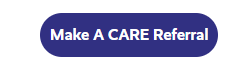 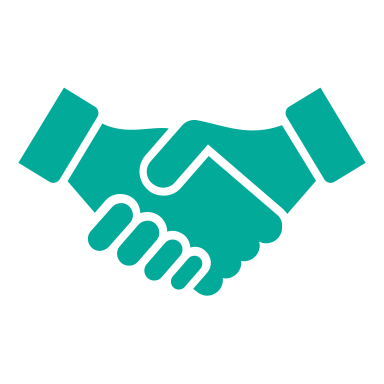 Weekly Team Meetings
Review/Action/Follow up
CARE Action Steps are Established
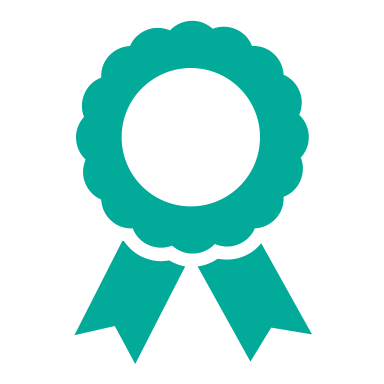 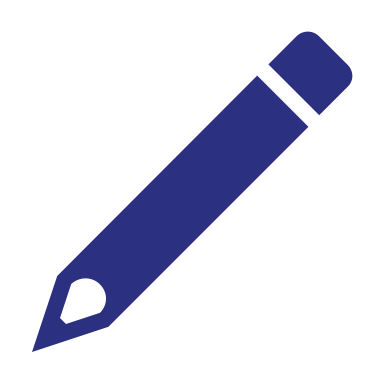 Follow up/Monitored/Resolve/Reopen
Asnuntuck Website(Campus Safety & Security Page)
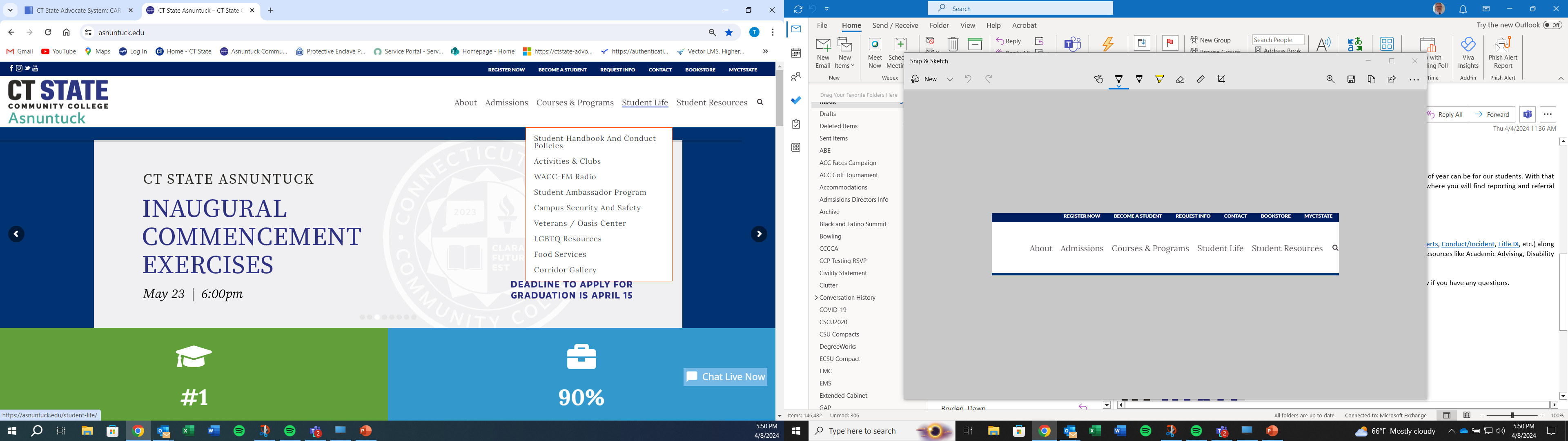 Ways to submit a CARE Report
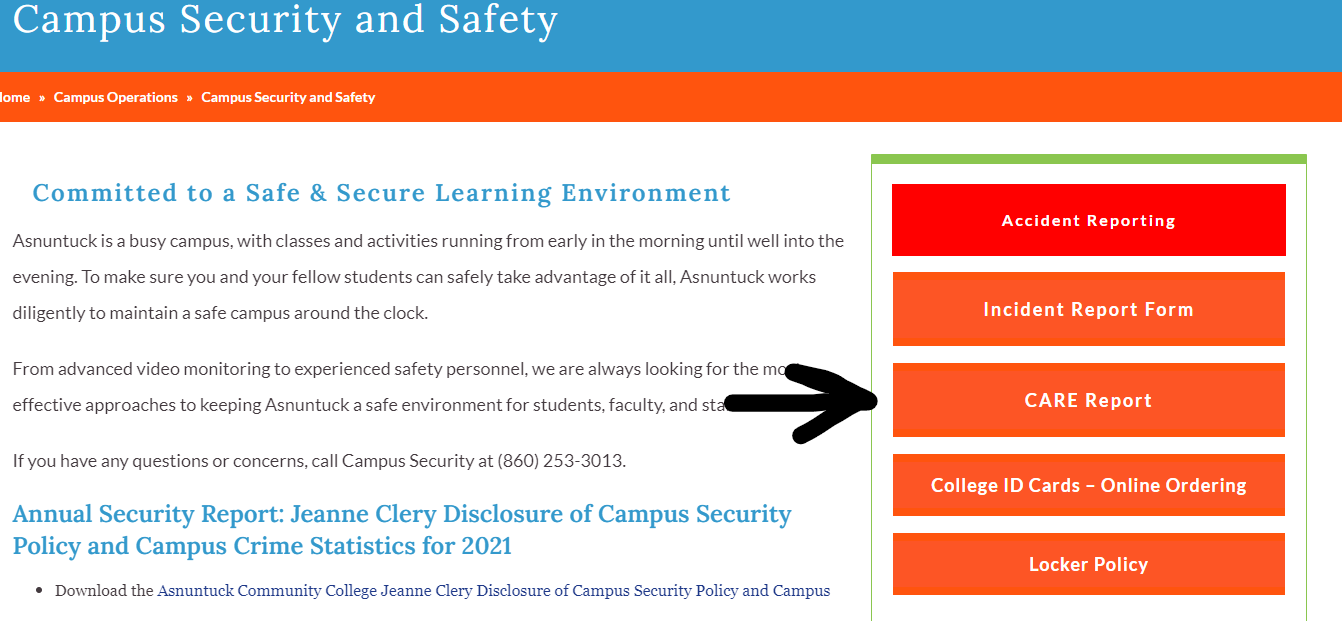 CT State Website (Faculty & Staff “For You” Dropdown)
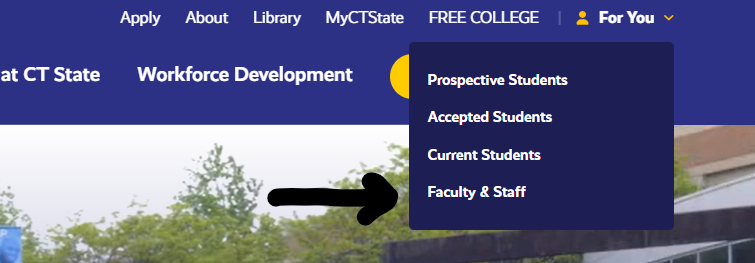 Ways to submit a CARE Report
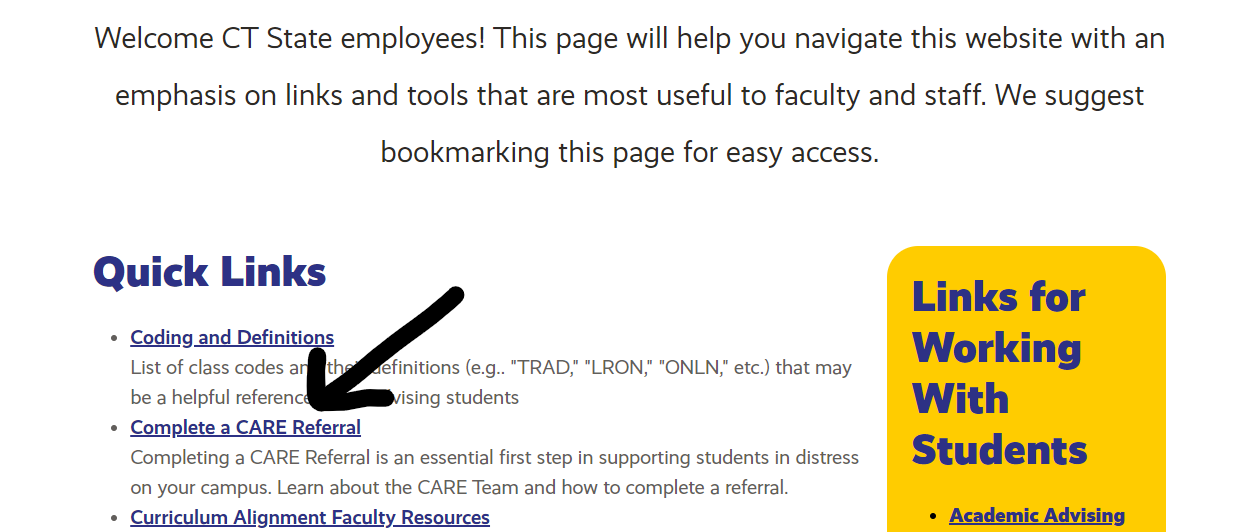 Case Review
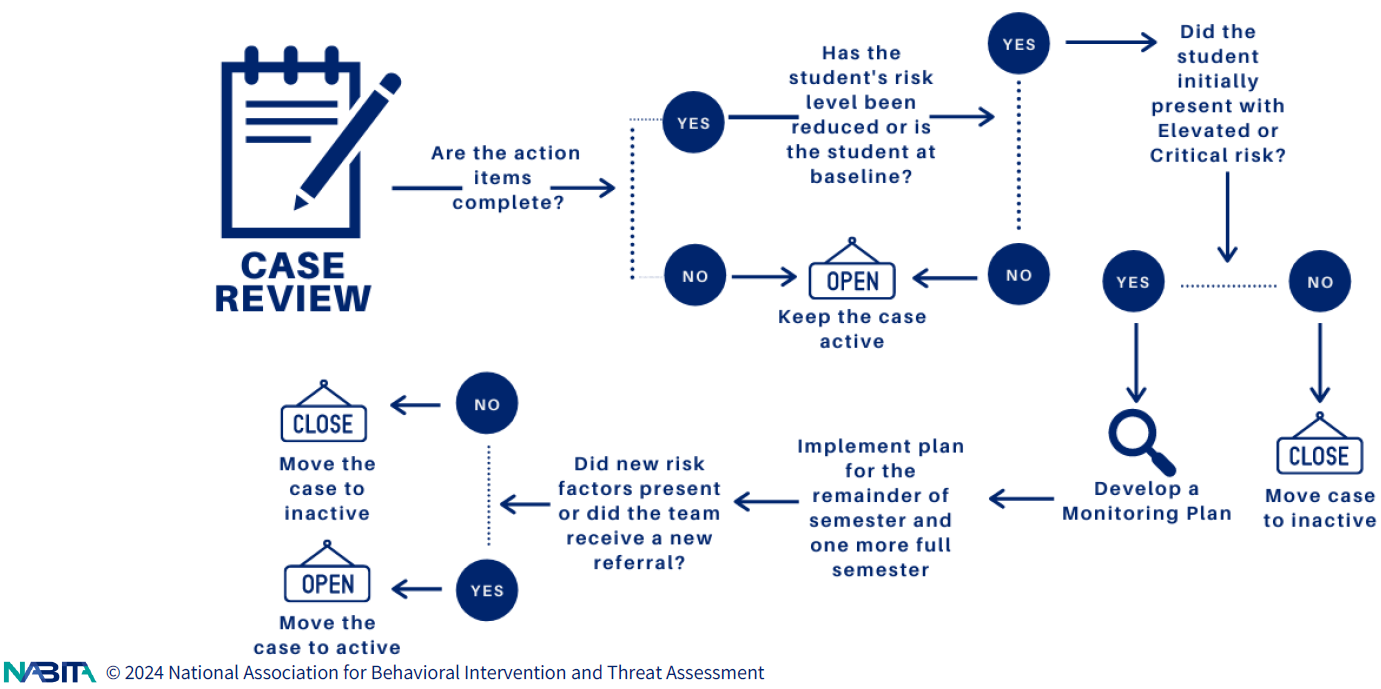 NABITA  Risk Rubric
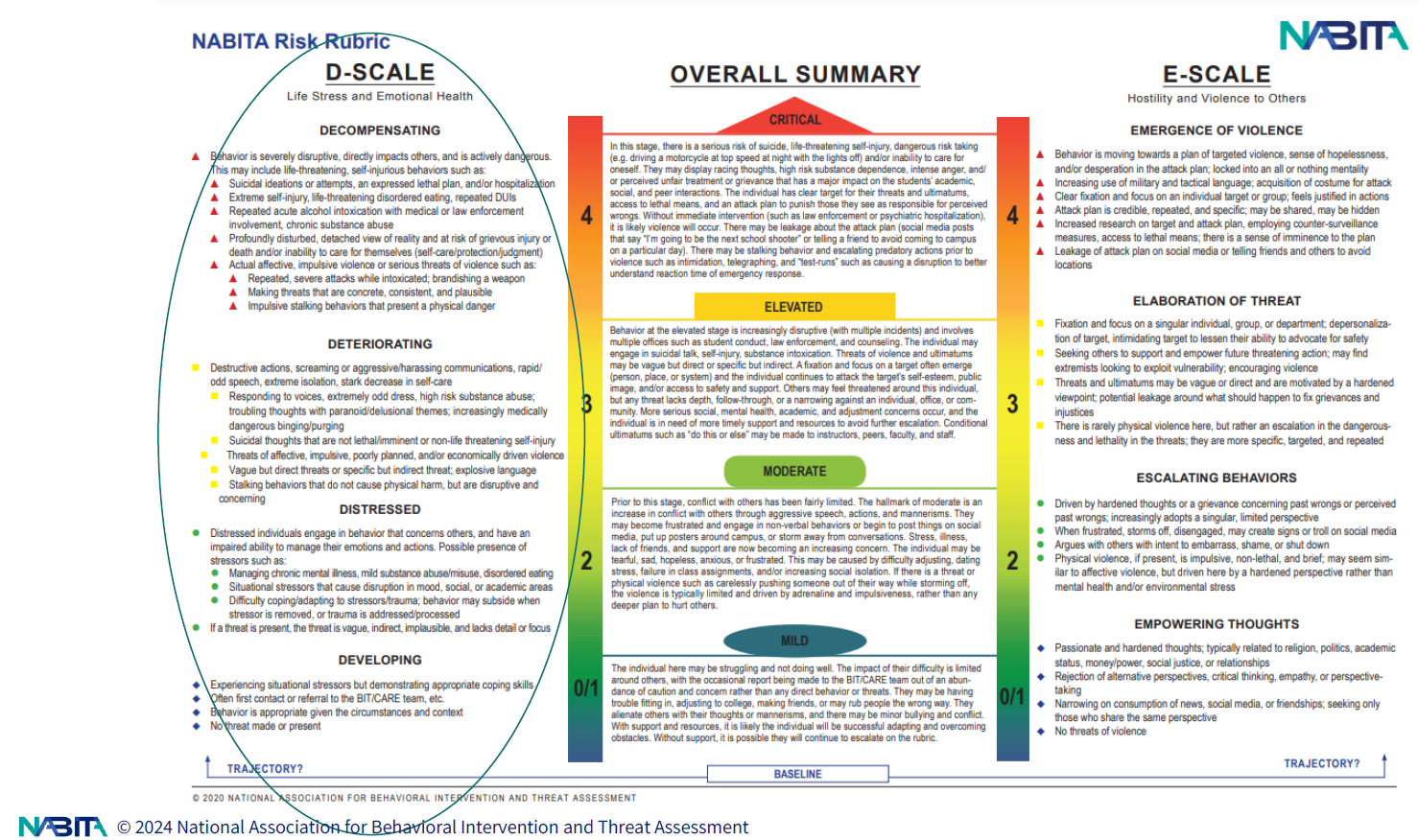 NABITA  Risk Rubric
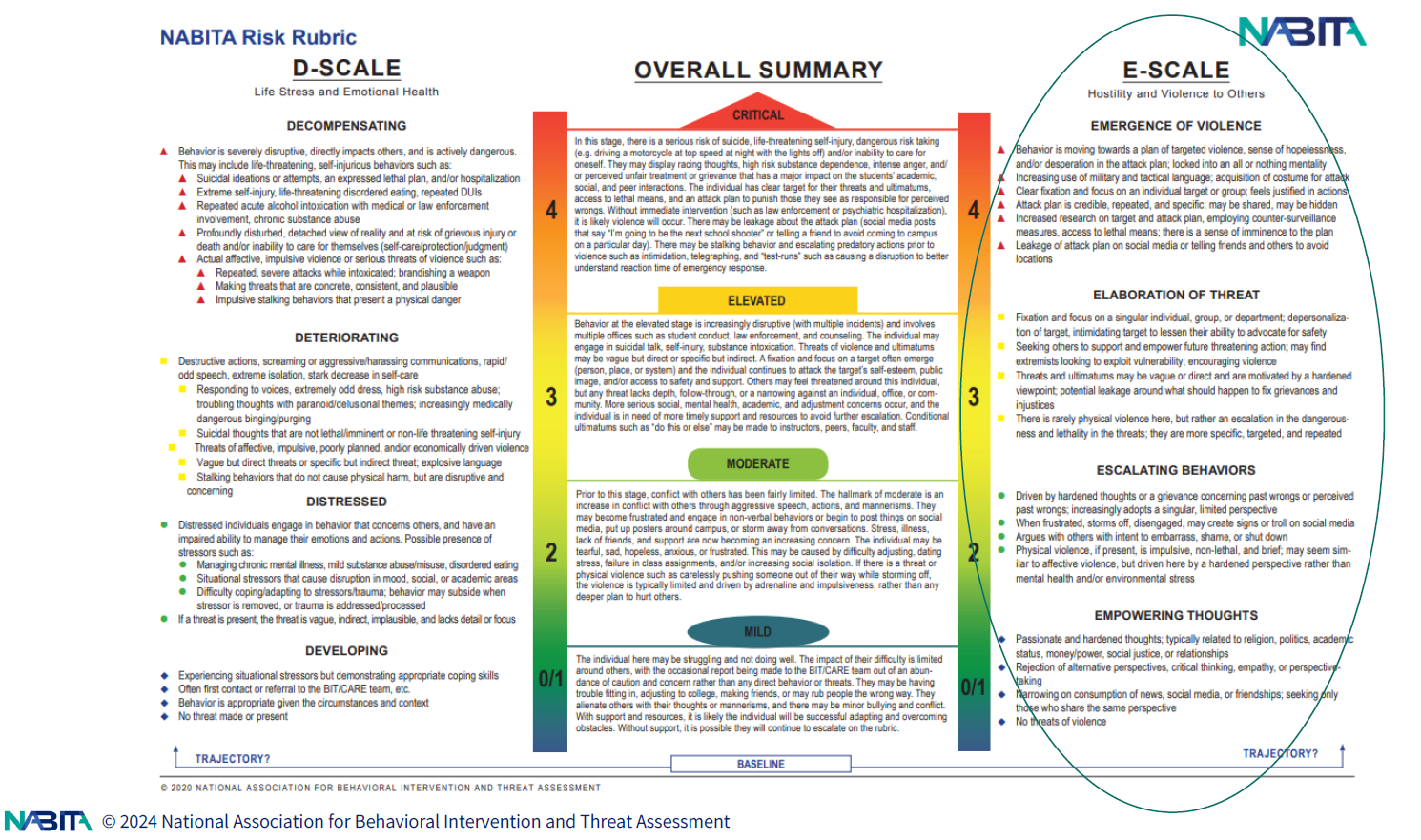 NABITA  Risk Rubric
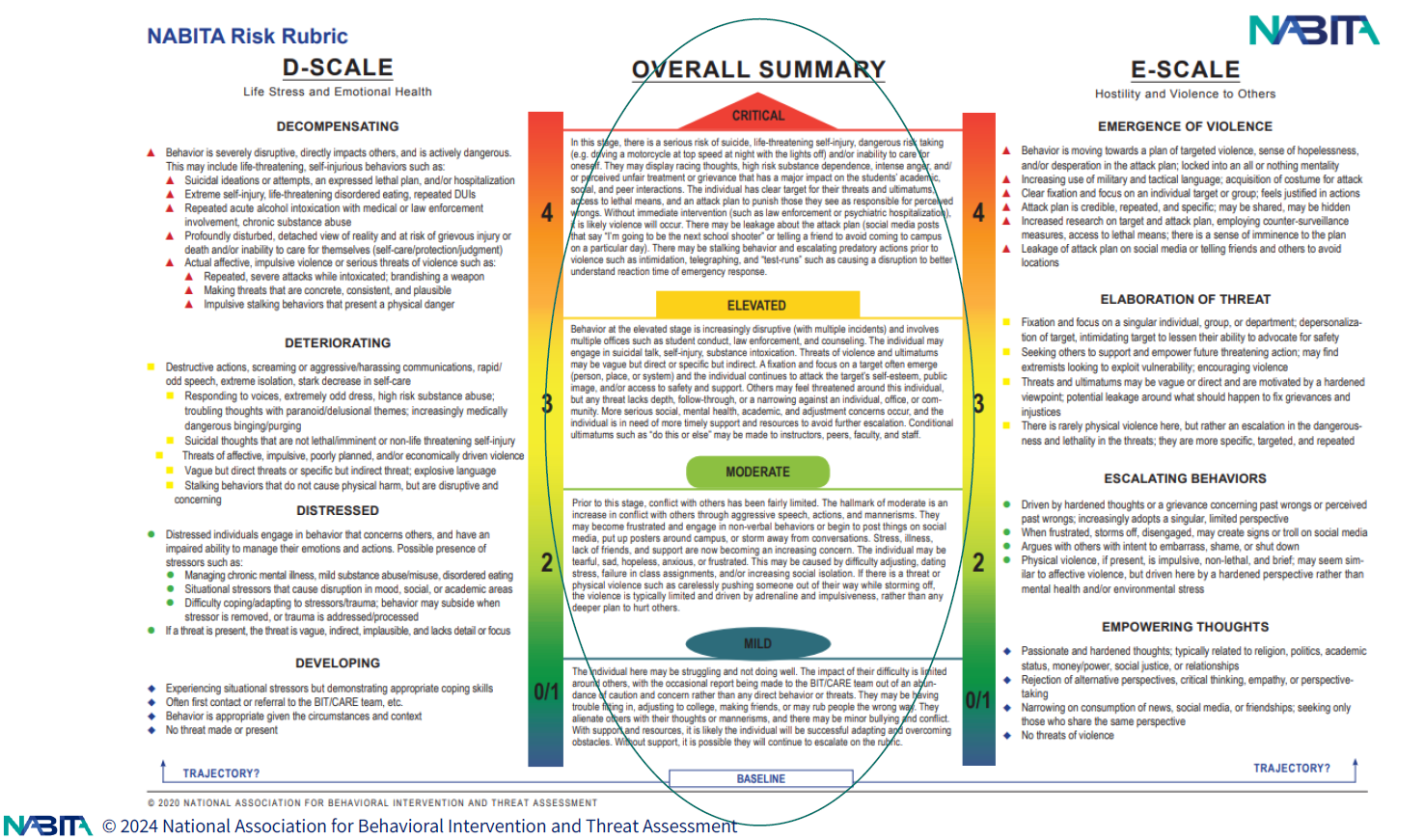 Outreach
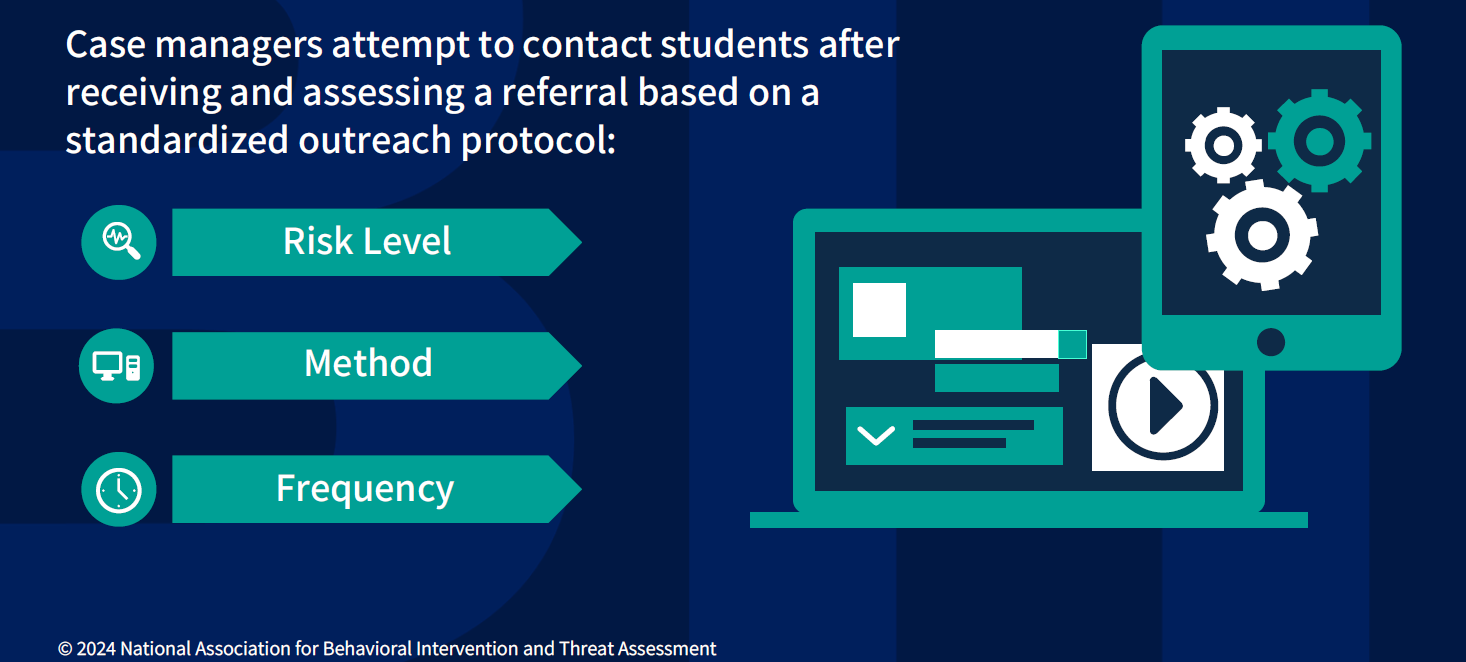 Total (statewide) CARE Referrals Submitted
August 25 - December 31
Classroom Disruption
Physical Endangerment
Mental Health
Other 
Behavioral
Basic Needs
Medical
57%
26%
20%
10%
8%
9%
Mild
Moderate
NABITA Score for Reporting 
(statewide)
63%
27%
Elevated
Critical
5%
.5%
Our Statistics
Fall ’23  (August 25-December 31)
Initial NABITA Score for Reporting
8
9
1
25
3
Total Referrals
Coded Mild (0/1)
Coded Moderate (2)
Coded Elevated (3)
Coded Critical (4)
CARE Referral Concern Category
3
3
8
3
11
4
Basic Needs Concern
Classroom Disruption Concern
Other Behavioral Concern
Medical Concern
Mental Health
Physical Endanger-ment
When in Doubt, Submit a CARE Report
Submitting a report is the best first step to help a student. 
Remember “SOLD Out” when filing a report.  
Avoid using:
Stereotypes 
Opinions
Labels (race, gender)
Diagnostic Characteristics
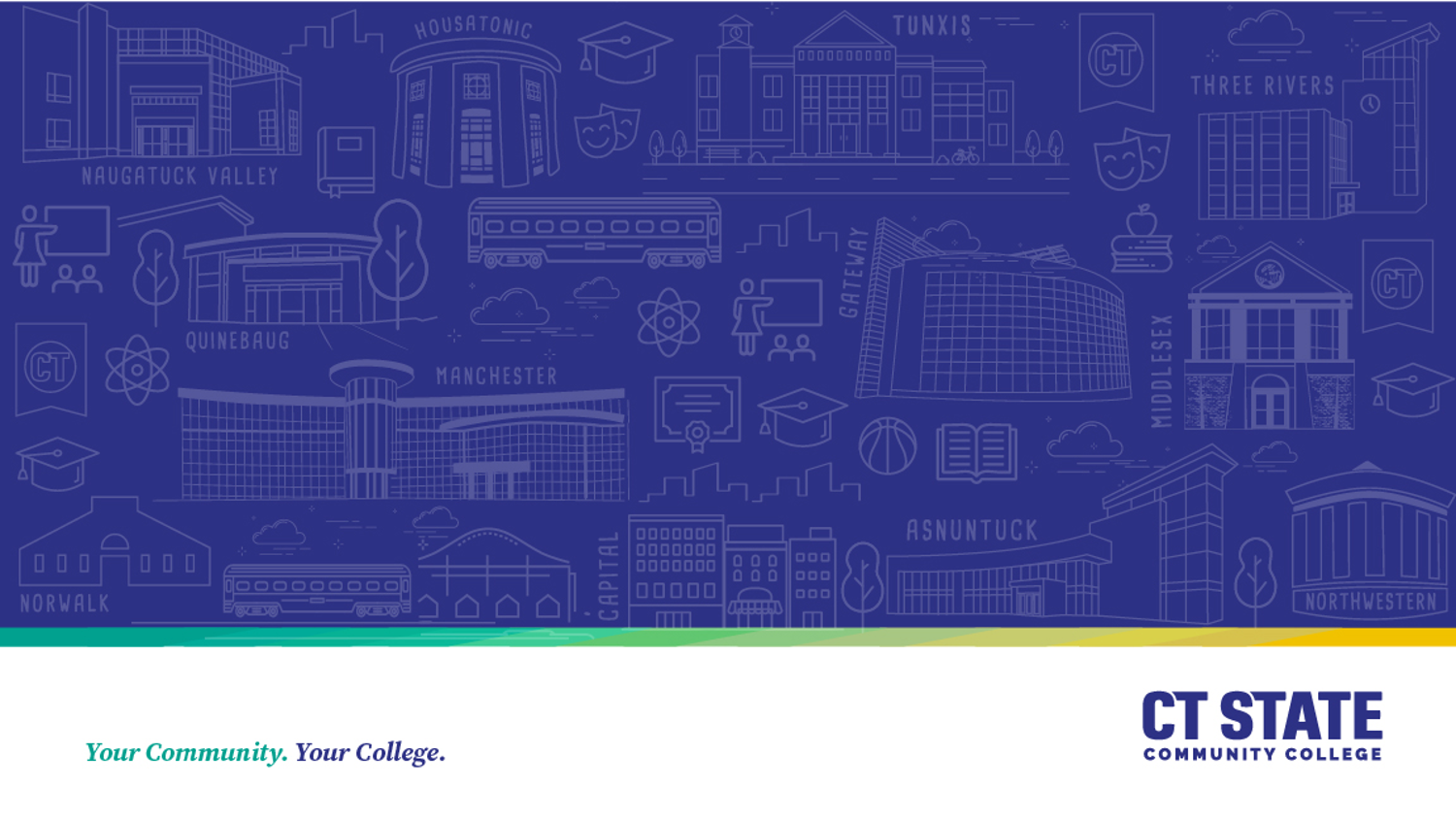 Thank You